THE IMPACT OF IR35
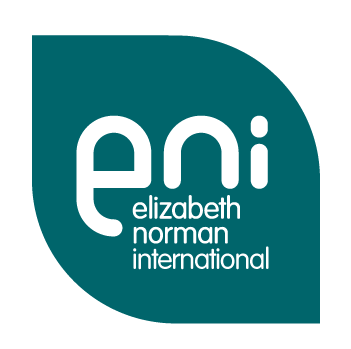 Liz Norman
CEO/Founder
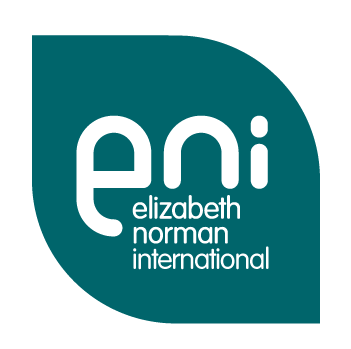 WHEN & WHO?
[Speaker Notes: Will it be implemented on the 6th of April?
First brought in for all public sector freelance work in 2017, now being applied to the private sector.
The recruitment industry has lobbied very hard to stop the legislation, and the govt have made one important change – no longer applies to small companies, we aren’t expecting further changes now.]
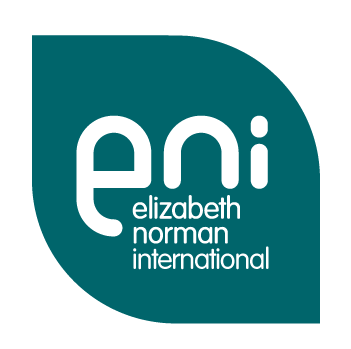 IR35 = INCREASED TAX REVENUES
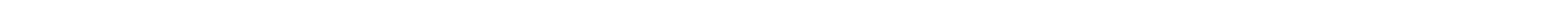 Shortfall in NI contributions (13.8%)
Freelancers enjoy more tax efficiency through dividends
Shortfall in taxable income belonging to self-employed or Ltd company contractors
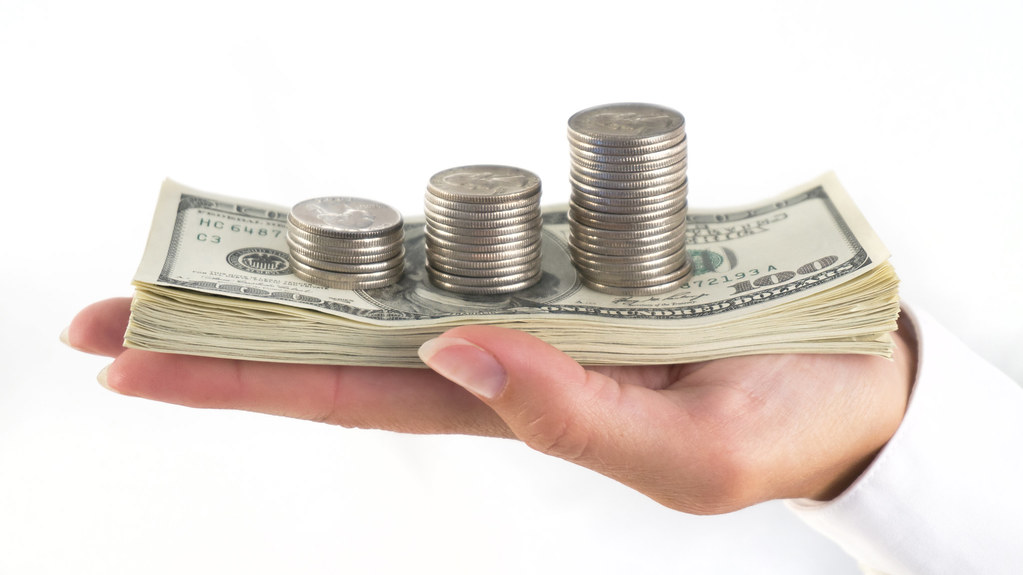 HMRC expecting to raise billions in extra tax revenue
This Photo by Unknown Author is licensed under CC BY
[Speaker Notes: Currently less than government think is due because:
HMRC aren’t getting the 13.8% employers NI contribution
Freelancers can pay themselves dividends which is more tax efficient than tax on earnings.
The government believe that they are missing out on taxable income by allowing freelancers to be self employed or operate as Ltd companies.  By discouraging this market they expect to raise billions in extra tax revenue.]
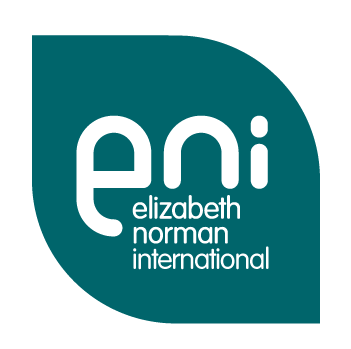 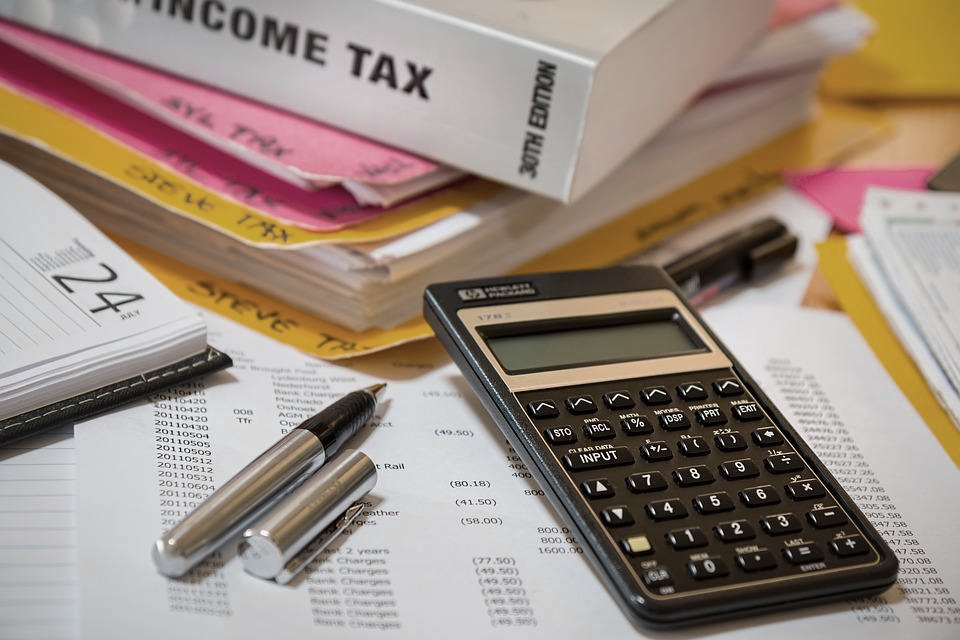 If the correct tax is not paid by the freelancer, then it will be the employer that is liable, not the employee. 
It will no longer be possible for freelancers to justify operating as Ltd companies because they work for several employees.
KEY CHANGES
This Photo by Unknown Author is licensed under CC BY-NC-ND
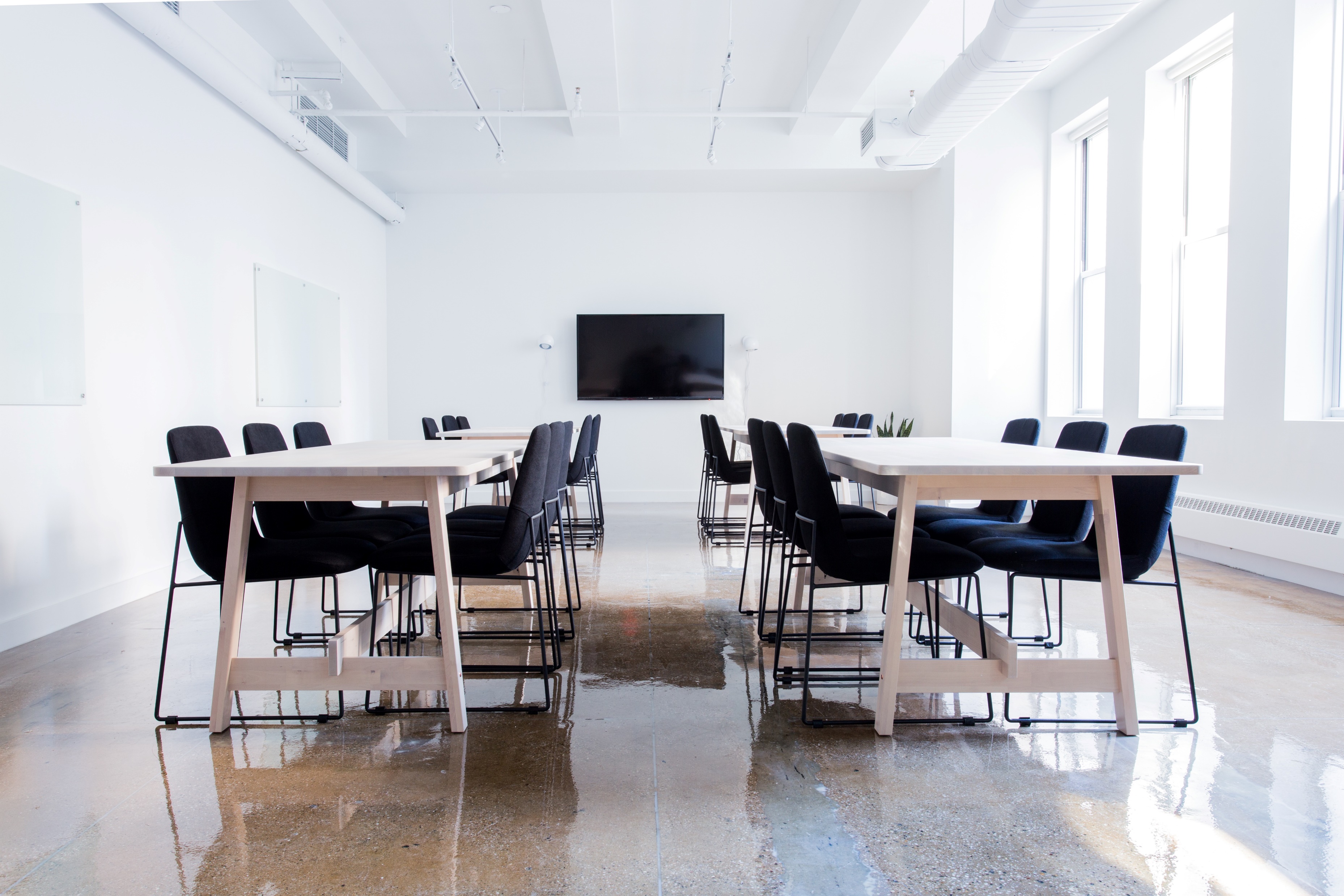 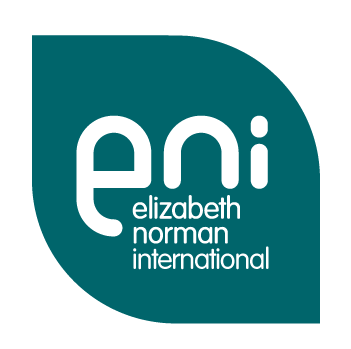 GOOD NEWS…
The legislation doesn’t apply to every employer
Small companies (as defined by the Companies Act) are exempt
A company is ‘small’ if it has any 2 of the following:
[Speaker Notes: Will this mean that most freelancing in the future is done only for small companies?]
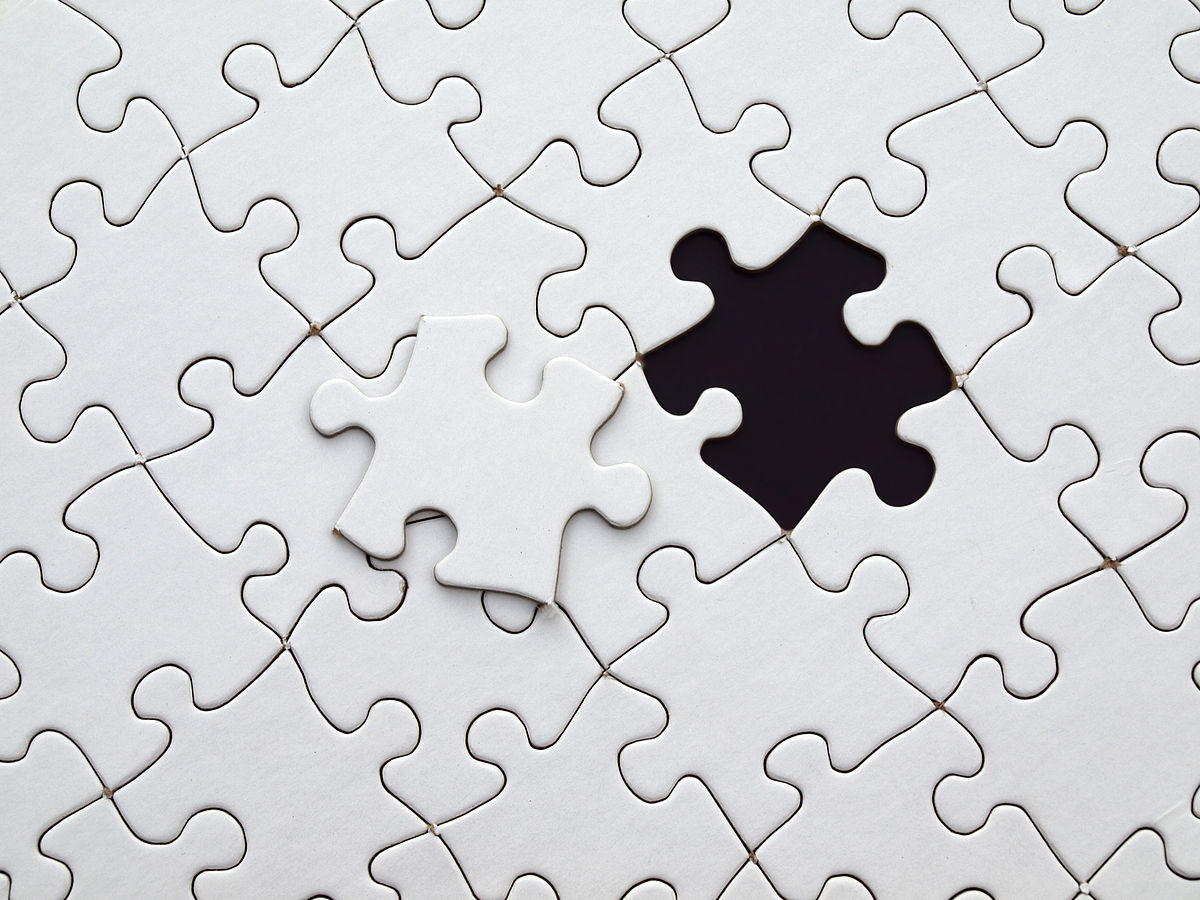 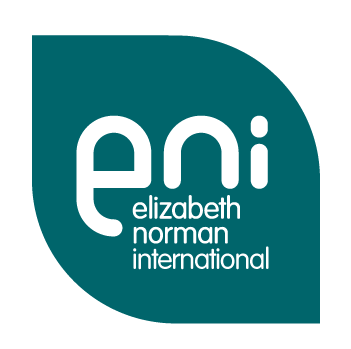 This Photo by Unknown Author is licensed under CC BY-SA
[Speaker Notes: Criteria larger organisations need to meet to demonstrate the role is outside IR35 and continue working with freelancers:
Substitution – the freelancer must confirm to the employer that if they aren’t able to work one of the days during the contracted period, they have someone that can do the work in their place.
Supervision, Direction and Control – the freelancer should be setting the agenda – decide on the approach needed, advise on hours, and complete the project without close supervision.
Mutuality of Obligation – this is the most hotly debated part of the criteria and it isn’t clearly defined.  It refers to financial responsibility, if the job is isn’t done to the employers’ satisfaction is it acceptable not to pay the contractor?  To pass this last criterion it helps if the freelancer can demonstrate they are working for more than one employer and is not reliant on them for their income, but this alone is not enough.

All 3 criteria must be met.]
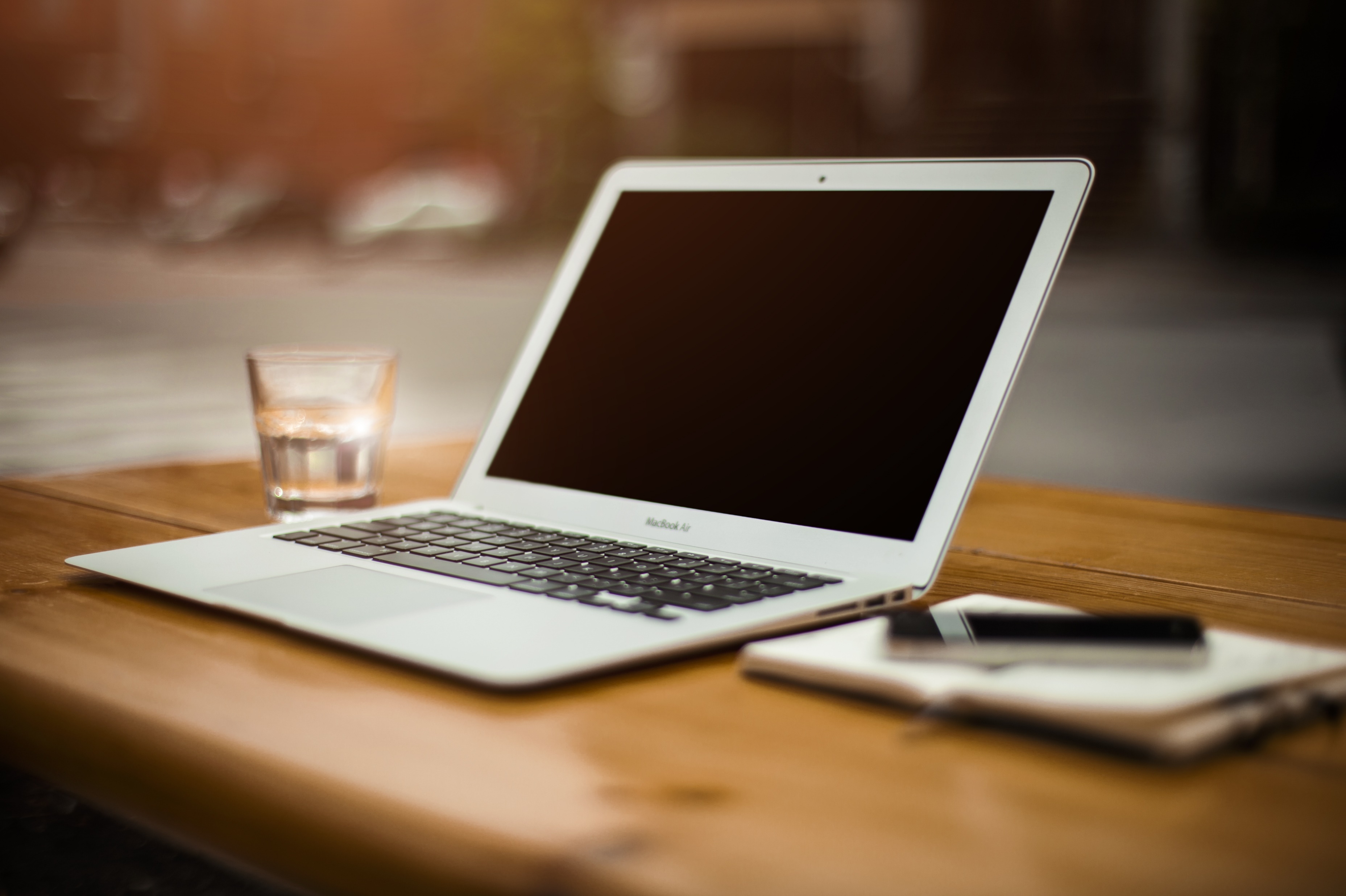 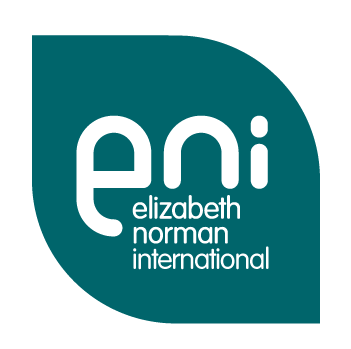 HMRC’s Online tool
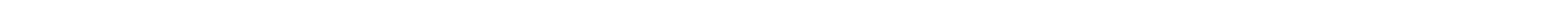 CEST (Check Employment Status for Tax) can be used by the employer to check if the role is outside IR35. This should be confirmed with the contractor.
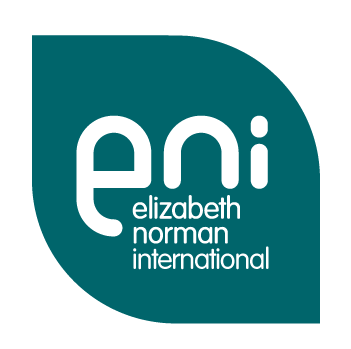 Put the freelancer on the payroll of a 3rd party organisation – recruitment company or umbrella company

Permanently employ the freelancer on a part time basis or zero hour contract
SOLUTIONs FOR LARGER ORGANISATIONS
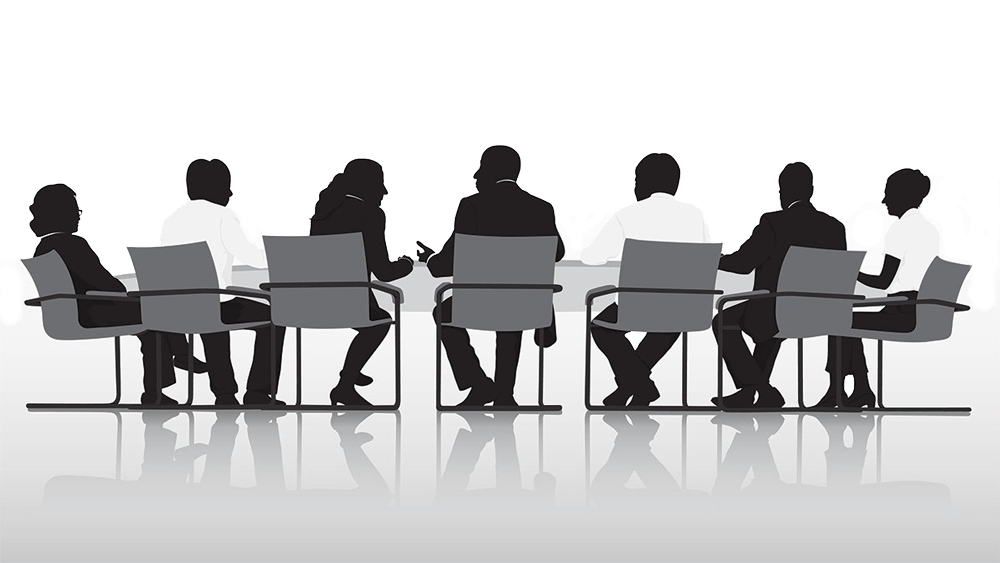 This Photo by Unknown Author is licensed under CC BY-NC
[Speaker Notes: In this way Employers NI will be paid and income taxed on earnings.
Reduction in rates to cover extra costs?]
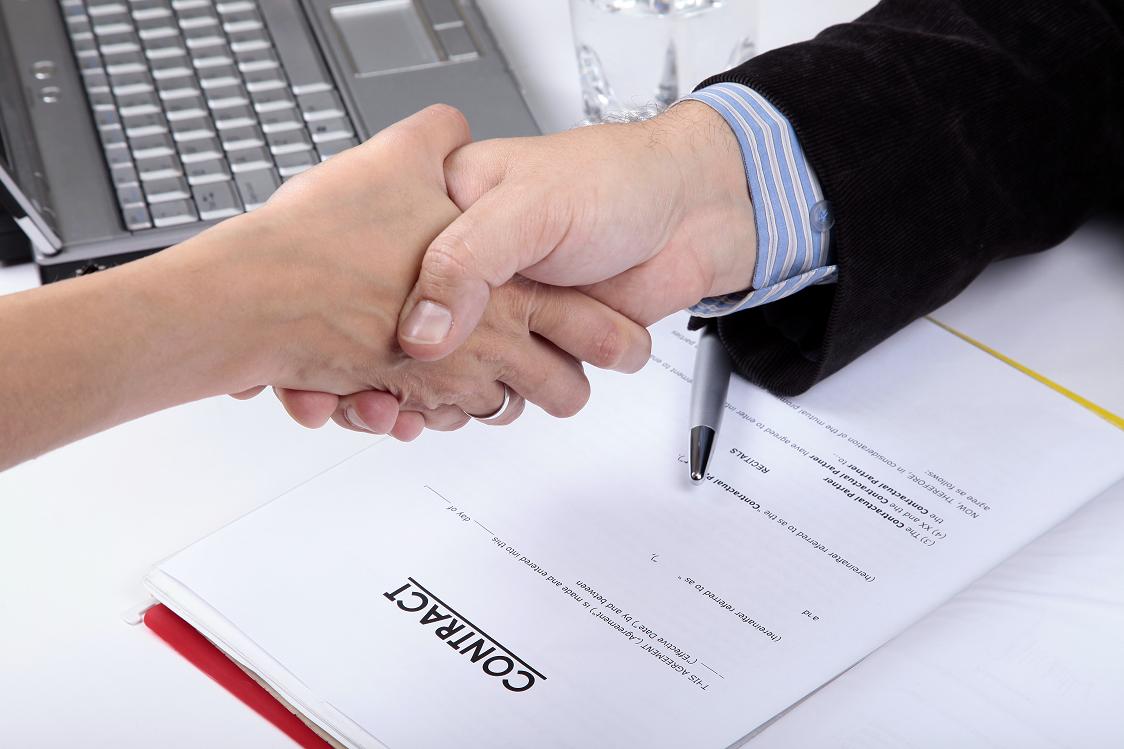 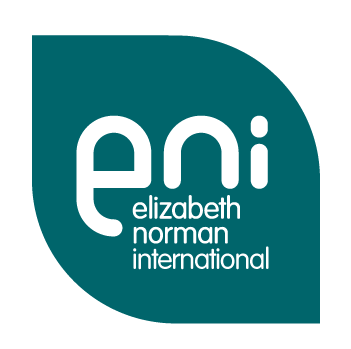 Check the size of the employer – do they count as small?
If IR35 applies to your employer what are the options?
The role is OUTSIDE IR35:
Confirm substitution
Get confirmation from the client that the role is outside IR35
Change the contracts to reflect this.
The role is INSIDE IR35:
Can the company employ you on a permanent basis?
Can you work for the employer through a third party?
Impact on your rate of pay?
CONTRACTORS: WHAT should you DO?
This Photo by Unknown Author is licensed under CC BY-SA-NC
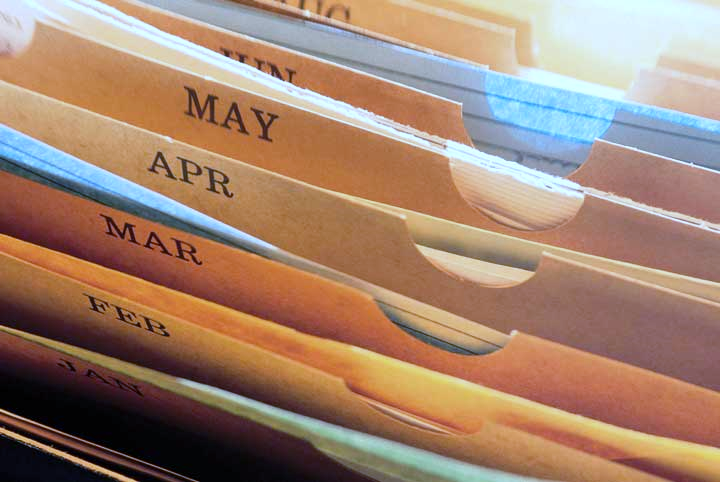 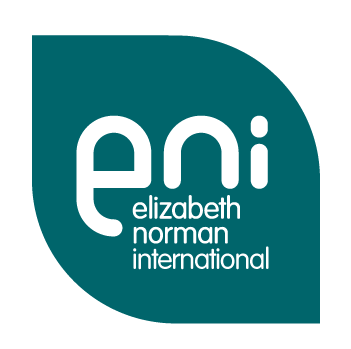 Additional employer costs – they may cut rates to cover these? 
Employer’s NI 13.8%
Fees charged by 3rd party recruitment or umbrella organisation. 

Gross rate/pay may remain the same but net pay/rate may reduce because PAYE isn’t as tax efficient.
Impact on rates?
This Photo by Unknown Author is licensed under CC BY-SA-NC
THANK YOU FOR LISTENING
Questions?
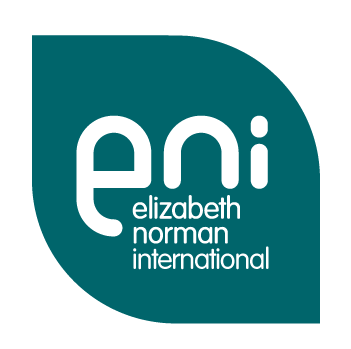 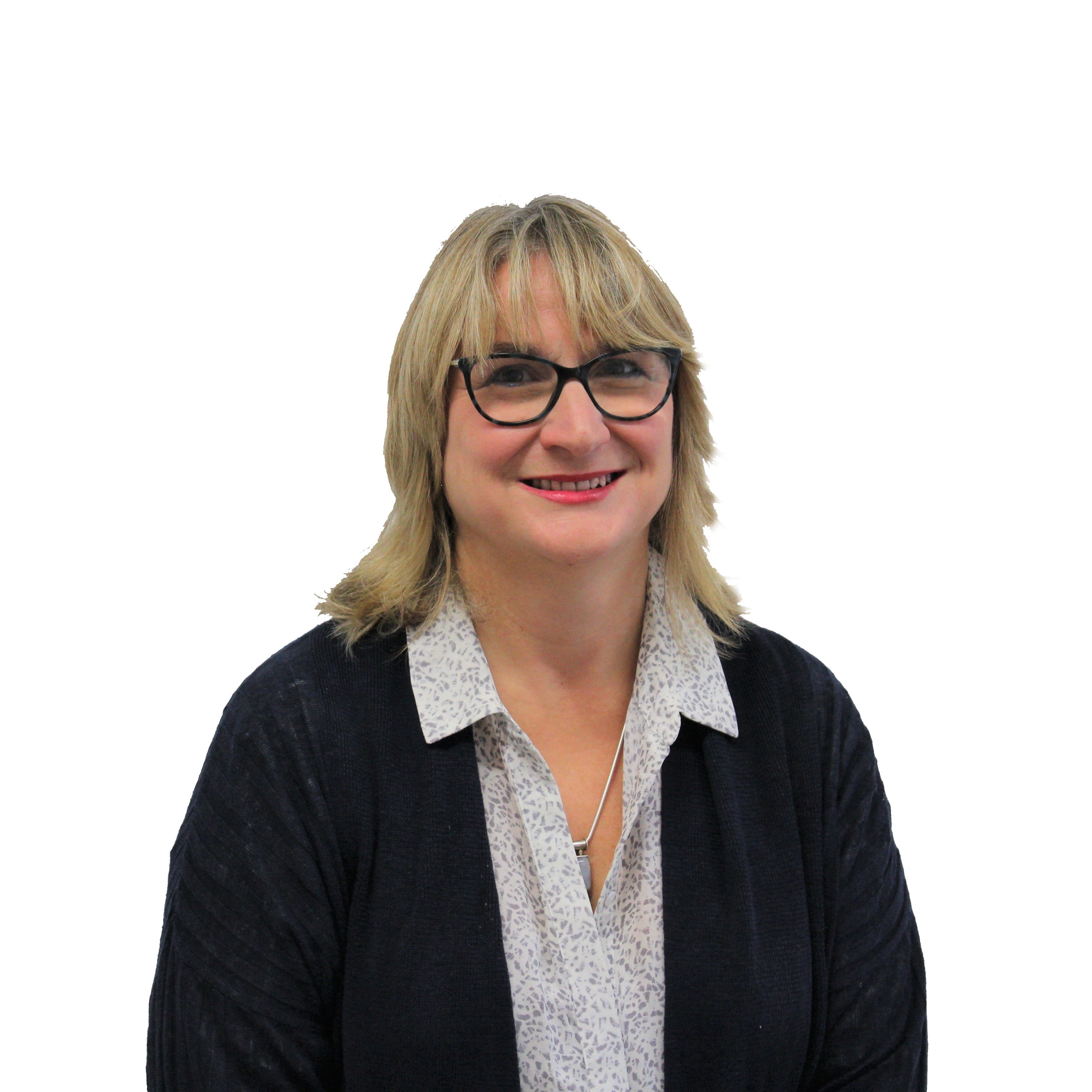 Liz Norman (Founder/CEO) liz@elizabethnorman.com
www.elizabethnorman.com
0207 826 3311